Путешествие в сказку
Автор: Гладышева С.В.
Какую вещь потеряла Золушка на балу?
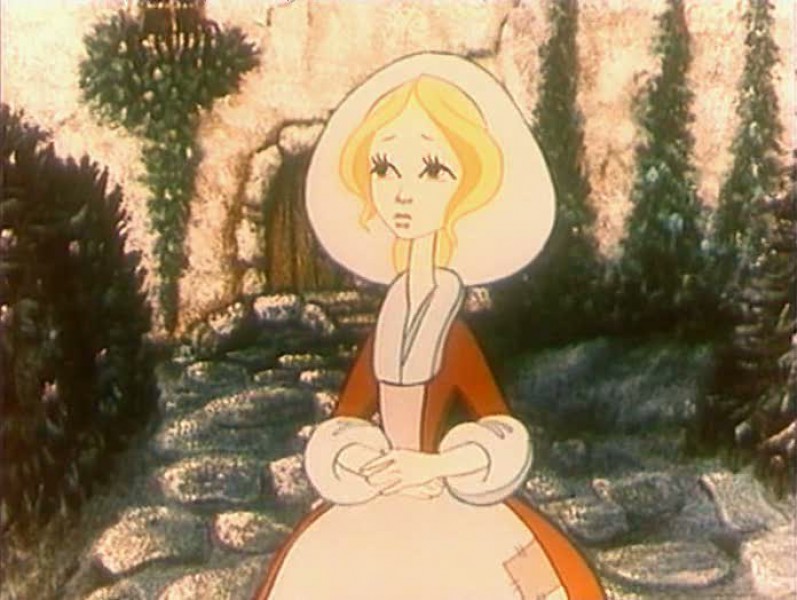 1. Сумку
2. Колечко
3. Туфельку
Верно!
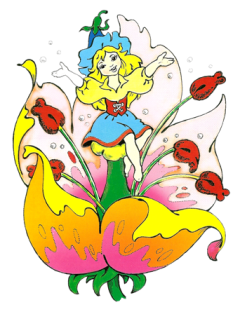 Далее
Подумай!
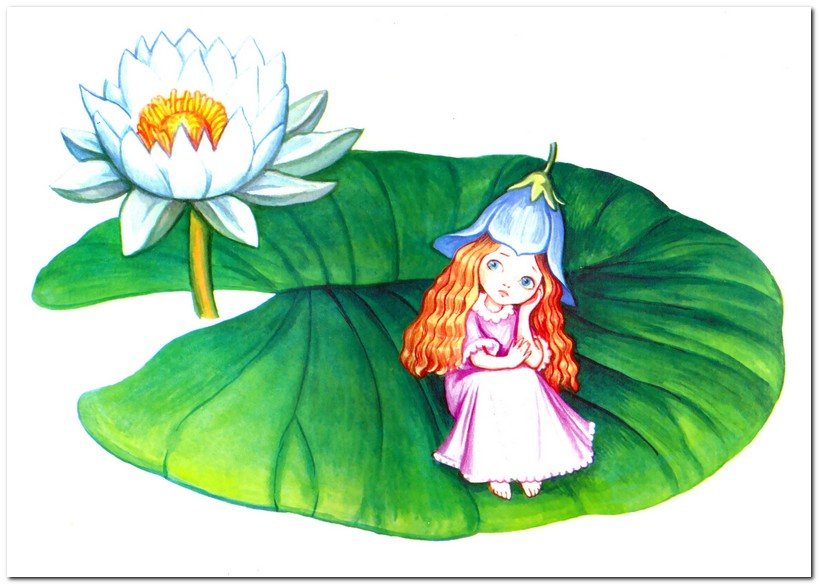 Назад
Куда упала стрела младшего сына из сказки «Царевна –лягушка»?
1. На царский двор
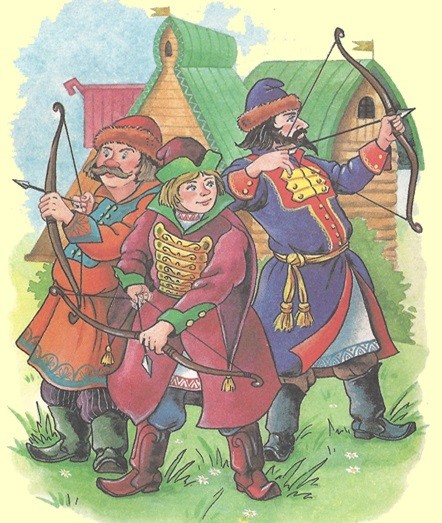 2. В болото
3. На купеческий двор
Верно!
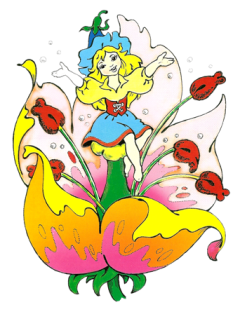 Далее
Подумай!
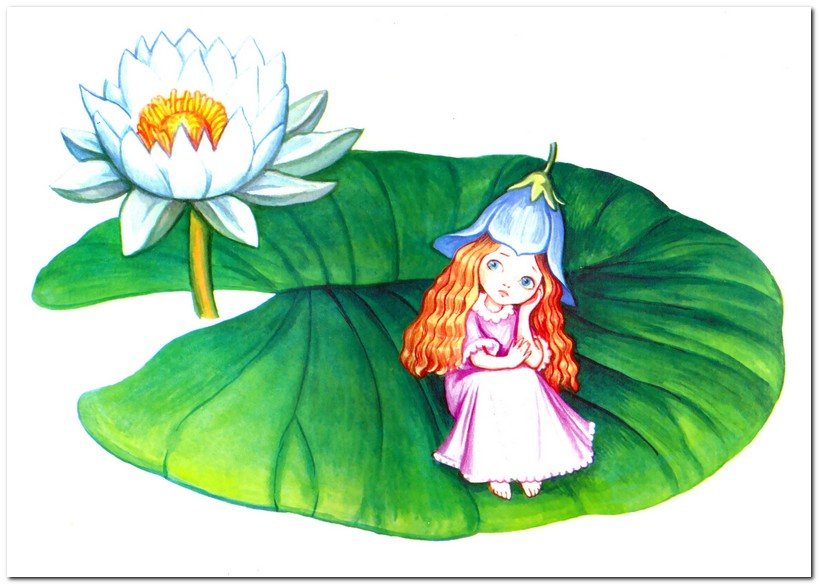 Назад
Кто прогнал лису из сказки «Заюшкина избушка»?
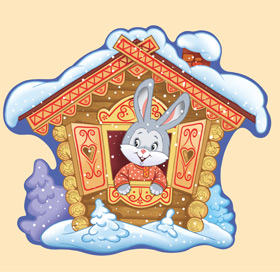 1. Волк
2. Петух
3. Медведь
Верно!
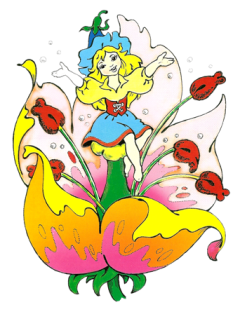 Далее
Подумай!
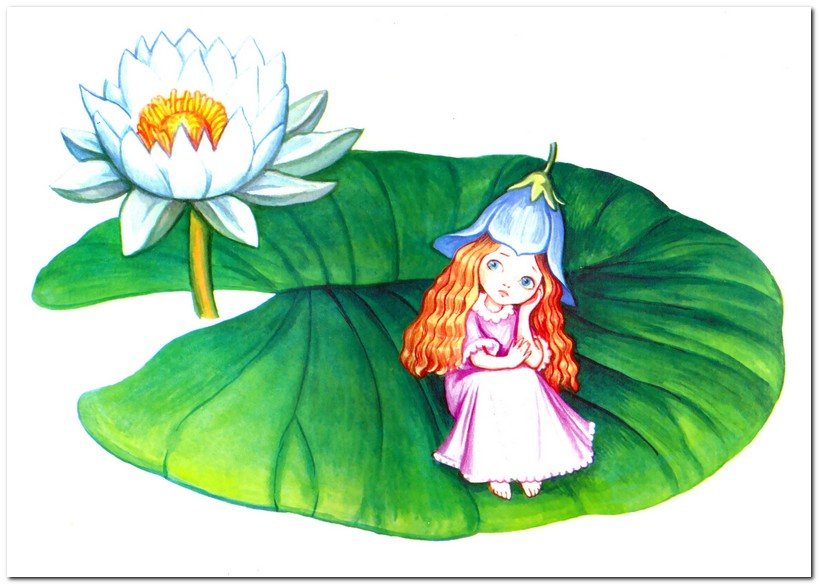 Назад
Молодцы! Так держать!
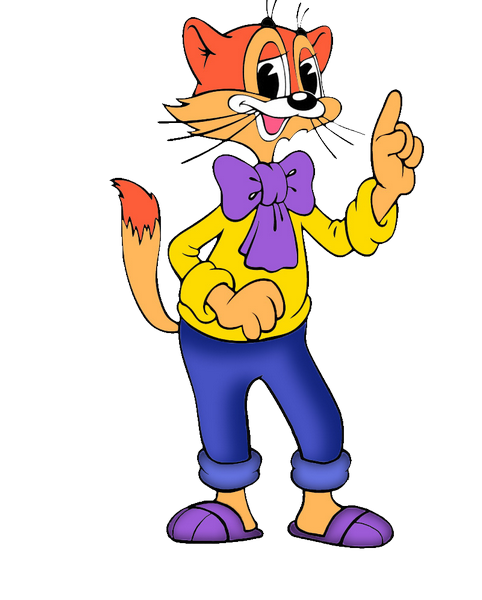